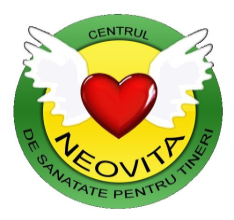 Sănătatea şi drepturile sexual – reproductive ale  adolescenţilor.
Galina Leşco,
 şefa Centrului de Sănătate Prietenos Tinerilor "Neovita"
Club de Presă : „Fortificarea rolului mass-media în promovarea sănătăţii şi drepturilor sexual-reproductive”, 29 mai 2013, Chişinău,
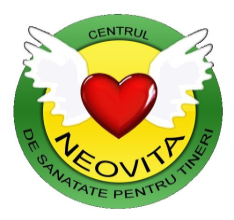 SUMARUL PREZENTARII
- Cine sunt adolescenții actuali

 Indicatori sănătății sexual-reproductive ale adolescenților

 Drepturile de bază a adoelscenților referitor la sănătate 

 Factorii de risc și protecție a adolescenților
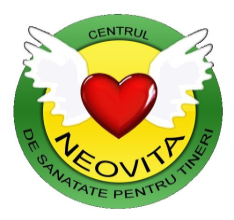 Nuanțe la portretului adolescenților  actuali in Republica Moldova
Adolescentii 14%  din populația Republicii Moldova(www.statistica.md )

Mai mult de  1/з adolescenți locuiesc fără unul sau ambii părinti (MPSFC)

87 % adolescenții de  11-15 ani și  62% 16-18 ani sunt implicați în procesul de învățămînt. Subiectele legate de formarea deprinderilor de viață nu sunt incluse in curicula obligatorie a instituțiilor de învățămînt (ME)

 ~15% adolecenti anual au acces la servicii de sănătătate prietenoase tinerilor (Министерство Здравоохранения)

 cu toate că mortalitatea generală în rindul adolescentilor de 15-19 ani s-a redus cu circa 1/3 în decursul ultimilor 20 ani, rata suicidului in acest grup de virsta  a sporit cu ¼ in aceasta perioada, iar printre băieți – cu 1/3. (TransMonEE - 2012 database)
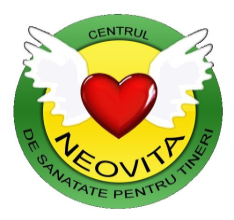 17-18 ani
căsătorie
I relatie sexuală
Speranţa la viaţă ~45 ani
15-16 ani Menarche/adrenarche
18-19 ani
I copil
Inceputul sec.XX
13-14 ani Menarche/
adrenarche
24-25 ani
I copil
16-17 ani
I relatie sexuală
Inceputul sec.XXI
Speranţa la viaţă ~70 ani
23-24 ani
Căsătorie
Schimbările în timp a modelelor de comportament sexual-reproductiv la tineri
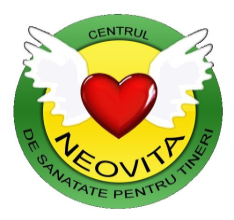 Relaţia între  intervalul probabil al vîrstei menarhale 
şi tranziţiile psihosociale care reflectă maturitatea
30  years
20  years
Menarche
Mismatch of biological and psychosocial transitions*
10  years
Psychosocial maturation
Agricultural settlement
Industrial revolution
Mid 20th Century
Delay and elongation of 
psychosocial maturation
Hunter gatherer
groups
20,000 years ago
2,000 years ago
200 years ago
50 years ago
Present day
 Adapted from Gluckman & Hanson
5
* Psychosocial transitions range from first sexual activity through to marriage and parenthood
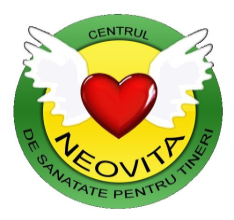 Sursa: TransMonEE - 2012 database
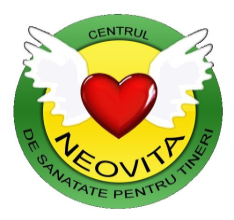 Dinamica indicatorilor de bază a sănătății sexual-reproductive la adolescenti și tineri
Sursa: Biroul Național de statistică RM, www.statistica.md
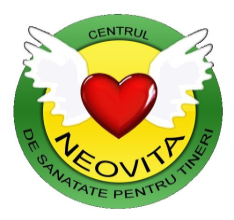 Probleme sănătăţii sexual-reproductive

Sarcina la adolescente:
 Mortalitatea maternă în circa 5,8% survine la adolescente sub 19 ani (în decursul perioadei 2006-2010)
Sursa: Centrul Național DE Managament in Sănătate
              Biroul Național de Statistică
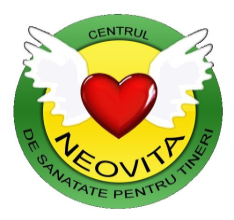 Sursa: TransMonEE - 2012 database
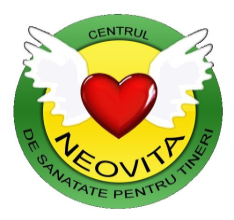 Dinamica indicatorilor de bază a sănătății sexual-reproductive la adolescenti și tineri
Sursa:  MS,  Biroul Național de statistică RM, www.statistica.md
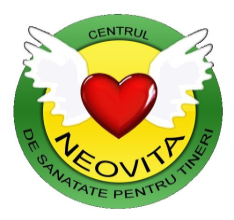 Dinamica indicatorilor de bază a sănătății sexual-reproductive la adolescenti și tineri
Sursa:  MS,  Biroul Național de statistică RM, www.statistica.md
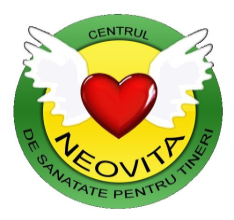 Dinamica indicatorilor de bază a sănătății sexual-reproductive la adolescenti și tineri
Sursa: Biroul Național de statistică RM, www.statistica.md
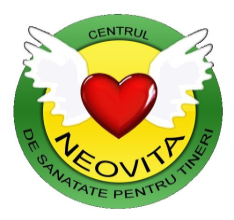 Tendințe în comportamentul sexual al adolescenților în Republica Moldova
Tab.1. Proporția adolescenților care au avut contacte sexuale , %
Sursa: Studiu KAP, 2003-2012. Asociația Sănătate pentru  Tineri
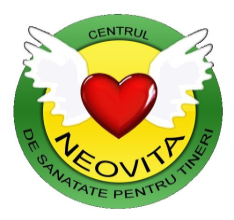 Tendințe în comportamentul sexual al adolescenților în Republica Moldova
Tab.2. Vîrsta medie la prima relație sexuală printre adolescenți
Sursa: Studiu KAP, 2003-2012. Asociația Sănătate pentru  Tineri
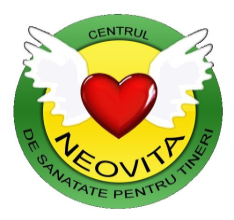 Tendințe în comportamentul sexual al adolescenților în Republica Moldova
Tab 3: Experiențe sexuale stabile și ocazionale printre adolescenți
Sursa: Studiu KAP, 2003-2012. Asociația Sănătate pentru  Tineri
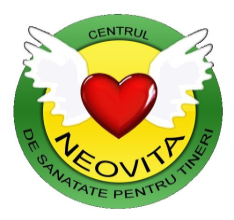 Tendințe în comportamentul sexual al adolescenților în Republica Moldova – comportamentul protectiv
Tab.5. Utilizarea curentă a contraceptivelor printre adolescenți, %
Tab.4. Utilizarea consistenta a prezervativului in decursul ultimului an, %
Sursa: Studiu KAP, 2003-2012. Asociația Sănătate pentru  Tineri
CONVENŢIA CU PRIVIRE LA DREPTURILE COPILULUI 
(Adoptată de Adunarea generală a Organizaţiei Naţiunilor Unite la 29 noiembrie 1989. Intrată în  vigoare la 2 septembrie 1990. Republica    Moldova a aderat       prin  Hotărîrea Parlamentului RM nr.408-XII  din  12.12.90. În vigoare pentru Republica Moldova din 25 februarie 1993. Publicată în ediţia oficială   "Tratate internaţionale", 1998, volumul 1, pag.51, )

ARTICOLUL 24
1. Statele părţi recunosc dreptul copilului de a se bucura de cea mai bună stare   de sănătate posibilă şi de a beneficia de serviciile medicale şi de recuperare. Ele vor   depune eforturi pentru a garanta că nici un copil nu este lipsit de dreptul de a avea acces la aceste servicii.
2. Statele părţi vor depune eforturi pentru a asigura aplicarea efectivă a acestui drept şi, în mod deosebit, vor lua măsurile corespunzătoare pentru:
a) reducerea mortalităţii infantile şi a celei în rândul copiilor;
b) asigurarea asistenţei medicale şi a măsurilor de ocrotire a sănătăţii pentru toţi copiii, cu accent pe dezvoltarea măsurilor primare de ocrotire a sănătăţii;
c) combaterea maladiilor şi a malnutriţiei, inclusiv în cadrul măsurilor primare de ocrotire a sănătăţii, recurgând, printre altele, la tehnologii accesibile şi la aprovizionarea cu alimente nutritive şi cu apă potabilă, luând în considerare pericolele şi riscurile de poluare a mediului natural;
d) asigurarea ocrotirii sănătăţii mamelor în perioada pre- şi postnatală;
e) asigurarea că toate segmentele societăţii, în mod deosebit părinţii şi copiii, sunt informate, au acces la educaţie şi sunt sprijinite în folosirea cunoştinţelor de bază despre sănătatea şi alimentaţia copilului, despre avantajele alăptării, ale igienei şi salubrităţii mediului înconjurător şi ale prevenirii accidentelor;
f) crearea serviciilor de medicină preventivă, de îndrumare a părinţilor şi de planificare familială, şi asigurarea educaţiei în aceste domenii.
3. Statele părţi vor lua toate măsurile eficiente corespunzătoare, în vederea abolirii practicilor tradiţionale dăunătoare sănătăţii copiilor.
4. Statele părţi se angajează să favorizeze şi să încurajeze cooperarea internaţională în vederea asigurării, în mod progresiv, a deplinei înfăptuiri a dreptului recunoscut în prezentul articol. În această privinţă se va ţine seama, în mod deosebit, de nevoile ţărilor în curs de dezvoltare.
L E G E  privind sănătatea reproducerii, nr.138  din 15 iunie 2012, publicată în Monitorul Oficial nr 205-207 din 28 septembrie 2012
Capitolul II. Articolul 6. Sănătatea sexual-reproductivă a adolescenților

(1) Adolescenții au dreptul la informare și la acces la servicii de ocrotire a  sănătății reproducerii adaptate nevoilor lor. 
(2) Adolescenţii au dreptul la educaţie sexuală adaptată pe vîrste pentru  asigurarea dezvoltării psihosexuale corecte, prevenirea infecțiilor cu transmitere sexuală şi a infecţiei HIV/SIDA, a sarcinii nedorite și pentru formarea deprinderilor de parentitudine responsabilă. 
(3) Educaţia sexuală obligatorie şi pregătirea pentru viaţa de familie se  efectuează în instituţii de învăţămînt şi în alte instituţii unde se găsesc adolescenţi  sau tineri, inclusiv cu nevoi speciale, după programe special elaborate, care fac  parte din curricula obligatorie a instituțiilor de învățămînt, ţinîndu-se seama de vîrstă, de sex şi de particularităţile de dezvoltare psihosexuală. 
(4) Elaborarea programelor de educaţie sexuală adaptată pe vîrste pentru  dezvoltarea psihosexuală corectă, prevenirea infecțiilor cu transmitere sexuală şi a infecţiei HIV/SIDA, a sarcinii nedorite și formarea deprinderilor de parentitudine responsabilă este asigurată de Ministerul Educaţiei, de comun acord cu Ministerul  Sănătăţii. 
(5) Serviciile medicale în domeniul sănătății sexual-reproductive a  adolescenților se oferă de către serviciile de sănătate prietenoase tinerilor și de 6 către alte servicii abilitate în conformitate cu actele normative ale Ministerului Sănătății.
(6) În cazul minorilor cu vîrsta pînă la 16 ani, consimțămîntul benevol  pentru obținerea serviciilor de ocrotire a sănătății reproducerii este exprimat atît de  minor, cît şi de reprezentantul legal al acestuia. În cazul cînd este imposibil de a obţine consimțămîntul reprezentantului legal al minorului şi cînd serviciile  medicale sînt indicate pentru a păstra viața și sănătatea acestuia, este suficient  consimțămîntul său benevol. În această situație, decizia este luată în mod consultativ de către prestatorii de servicii, în interesul superior al minorului, în  conformitate cu actele normative ale Ministerului Sănătății. 
(7) În cazul survenirii sarcinii la adolescente, acestora li se garantează și li se asigură dreptul de a continua studiile în timpul sarcinii şi după finisarea sarcinii.
Evidenţe la Cauzele cele mai frecvente*
Factori de risc/protectori pentru adolescenţi
Sex Precoce
Abuzul de substanţe
Depresia
Relaţia positivă cu părinţii
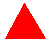 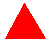 Conflicte în familie
Mediu scolar positiv
Prieteni ce au roluri de modele negative
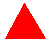 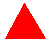 Relaţia positivă cu adulţii din comunitate
Posedarea credinţelor spirituale
Angajarea in alte comportamente riscante
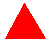 *”Broadening the Horizon” Evidence from 52 countries
[Speaker Notes: What this slide describes is again the fundamental basis for ADH programming, that adolescent behaviours have common antecedents and therefore require common approaches, whether it is risky sex, Substance use or Depression that is the problem to be tackled or  
THUS, a +ve relationship with parents is protective against all 3 risk behaviours as shown from data from developing and developed countries

Moreover, these behaviours tend to cluster,  since substance use and depression are associated with risky sex, again emphasing the need for an integrated approach as opposed to focussing just on single behaviours to tackle

Finally, risky sex related data from 26 countries where it was measured and Substance Use and Depression related data from about 50 countries where this was measured,  shows that regardless of cultural context, these factors are protective!]
Intervenţii bazate pe evidenţe în sănătatea adolescenţilor
Prevenirea HIV la tineri
În instituţiile de învăţământ:
Educaţia sexuală în baza curiculei şcolare şi formarea deprinderilor de comportament sigur, realisată de adulti +/- peeri, cu caracteristice specifice (elaborarea curriculei, conţinutul, implementarea) *


*s-au evaluat practicile cele de mai eficiente atât ca consinut cât şi implementare
Intervenţii bazate pe evidenţe în sănătatea adolescenţilor
Prevenirea HIV la tineri
Serviciile de sănătate:
Instruirea prestatorilor de servicii şi clinicienilor, organizarea corespunzătoare a facilităţilor de prestare a serviciilor, şi acţiunile de la nivelul comunităţii de a genera cererea


Mass-media
Mesage transmise prin radio si alte surse media (ex.tiparite) cu sau fară TV*

*s-au evaluat practicile cele de mai eficiente atât ca consinut cât şi implementare